Projects of Common Interest
The Celtic Interconnector Project & Concept for Public Participation
9 September, 2019.
Talk Contents
Overview
Purpose of PCI Regulation.

Role of Competent Authority. 

Public Participation Concept.

Next Steps.
PCI  Regulation 347/2013Purpose of Regulation
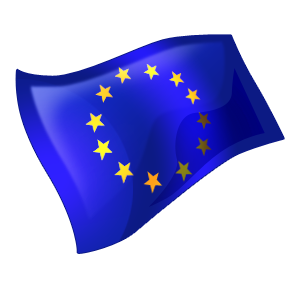 Modernise and expand energy infrastructure.
Streamlined planning and permit granting processes.
Union List.
Financial benefits for projects on Union List.
 Competent Authority designated in each state. 
One stop shop approach to process.
Projects of Common Interest
What is a project ?
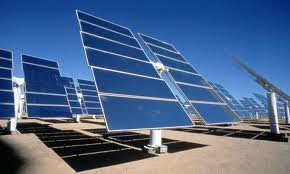 Energy project.
Trans-boundary dimension.
On Union list.
“Irish” PCIs
Third Union List: November 2017
Role of Competent Authority (CA)
Collaborative Scheme
Establishes detailed scheme for permit granting process.
Monitors compliance.
Resets individual time limits.
Modifies or approves PPC.
Annual report on PCI implementation.
Liaises with competent authorities in other states.
Publishes/updates Manual.
ABP & PCI Role
An Bord Pleanála (Competent Authority)
ABP designated as Competent Authority in December,  2013.

Published  Manual of Procedures: last update July, 2019.

ABP (CA) does not look at merits or otherwise of projects.
Process Overview
Stages in PCI Permit Granting Process
Notification Stage: Project Maturity: 3 months.

Pre-Application Procedure: 2 years: Concept for Public Participation. Scope and detail of information about applications. Detailed schedule of permit granting process.

Statutory Permit Granting Procedure: 1½ years. 

Possible time extension: 9 months.
Project Maturity
Article 10
Eirgrid notified PCI Unit  notified us of project on 24/12/18.
PCI Unit contacted consenting authorities.
No authority considered it premature.
Project admitted to PCI Process on 21 March 2019.
“Irish” date is serves as start date.
Eirgrid informed re Concept timeline.
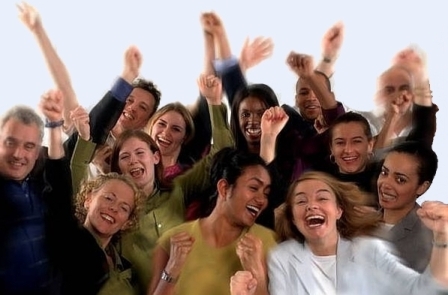 Public Participation
Article 9 and Annex VI
Public Participation Concept (Article 9.3).
Modify or Approve. 
At least one public consultation before submission of the application file.
Summary report on public participation prior to submission of application file (Article 9.4).
Due account of summary report in comprehensive decision.
licensed under C
Permit Granting Process Next Steps
ABP (CA) with other bodies  identifies scope of material and level of detail.
ABP (CA) with other bodies and project promoter draws up schedule for permit granting.
Border crossing projects: joint schedule by competent authorities seeking to align timetables.
Draft application file submitted.
CA (including on behalf of other authorities) may request missing information.
Application.
Next Steps
Celtic Interconnector Project
Eirgrid to publish Concept on its website.

Contact consenting authorities.

Scope of material and level of detail of information.

Detailed schedule for permit granting.
Other Concepts
Public Participation Concepts
North-South Interconnector Concept: decision by Board in September, 2014.

Celtic Interconnector:  French competent authority has  approved Concept. 

Greenlink Interconnector Project:  Concept due by indicative date of 15 October, 2019.